BÀI 3. NHÂN GIỐNG BẰNG PHƯƠNG PHÁP GIÂM CÀNH
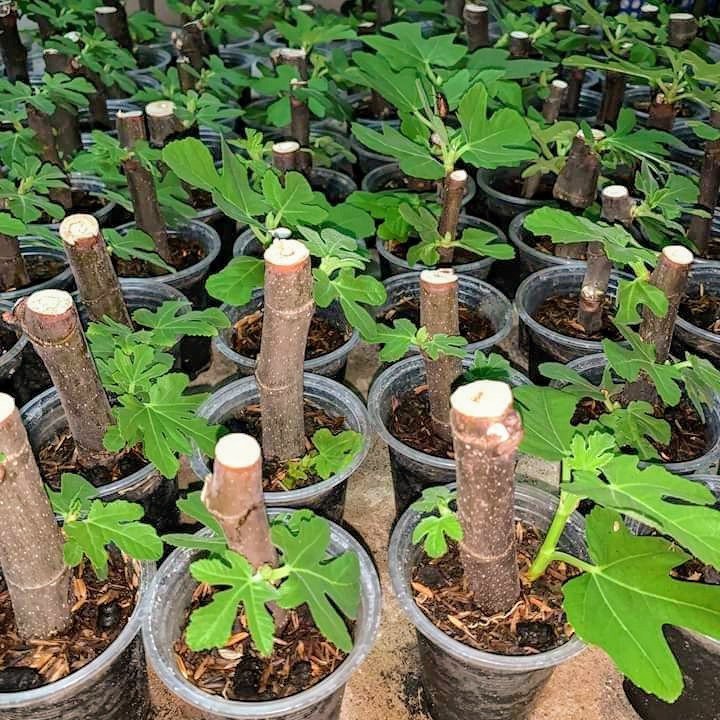 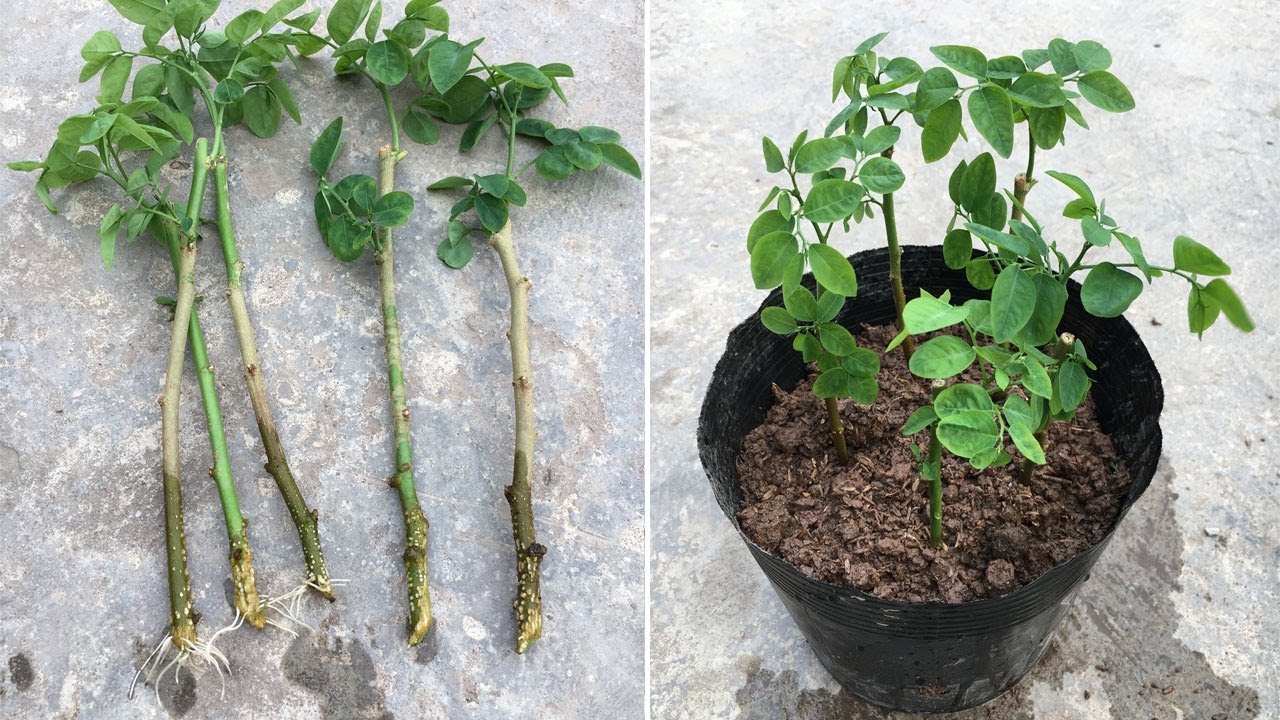 ? Từ một cành rau ngót làm thế nào để có được cây rau ngót
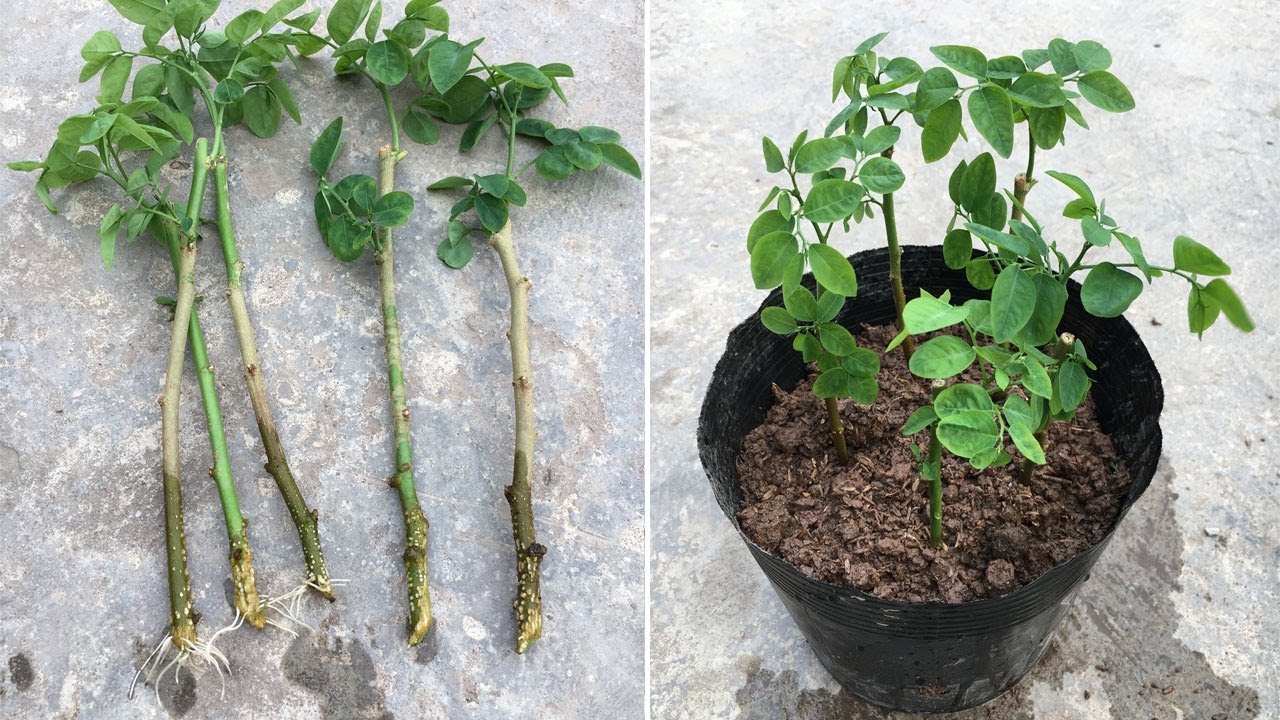 ? Từ một cành rau ngót làm thế nào để có được cây rau ngót
Để có được cây rau ngót thì chúng ta phải giâm cành.
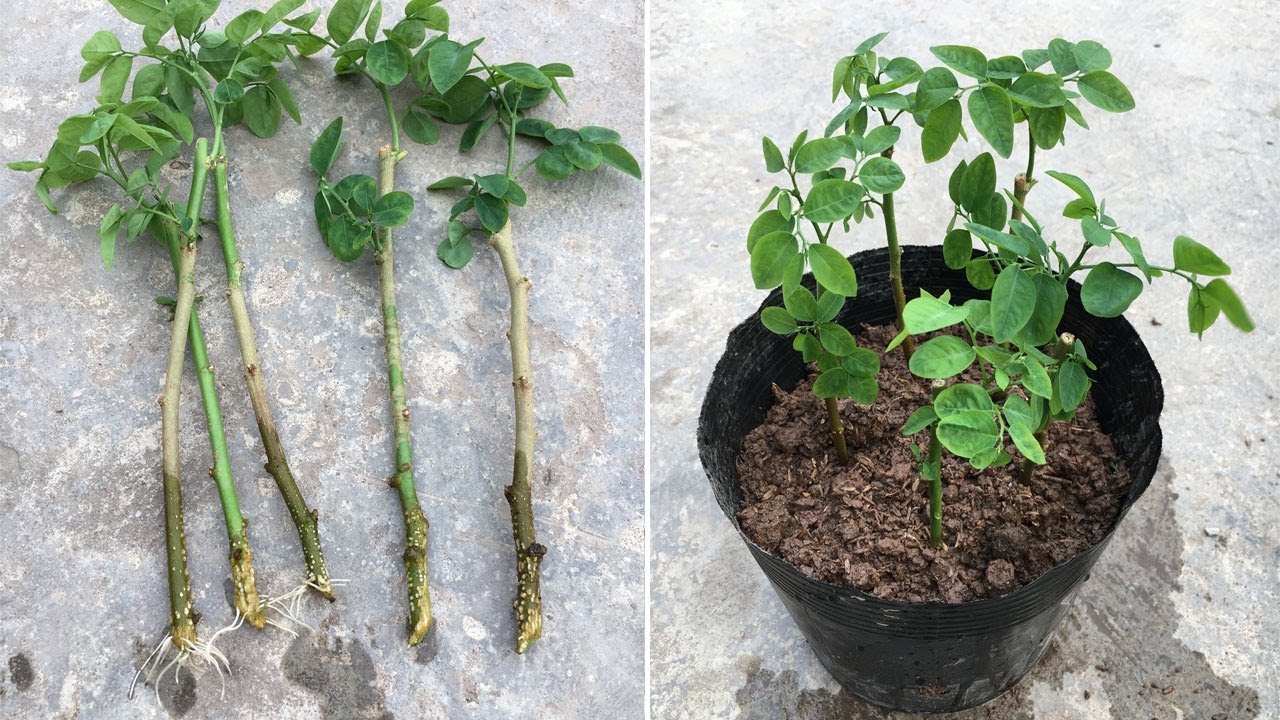 ? Liệt kê dụng cụ, vật liệu thưc hành
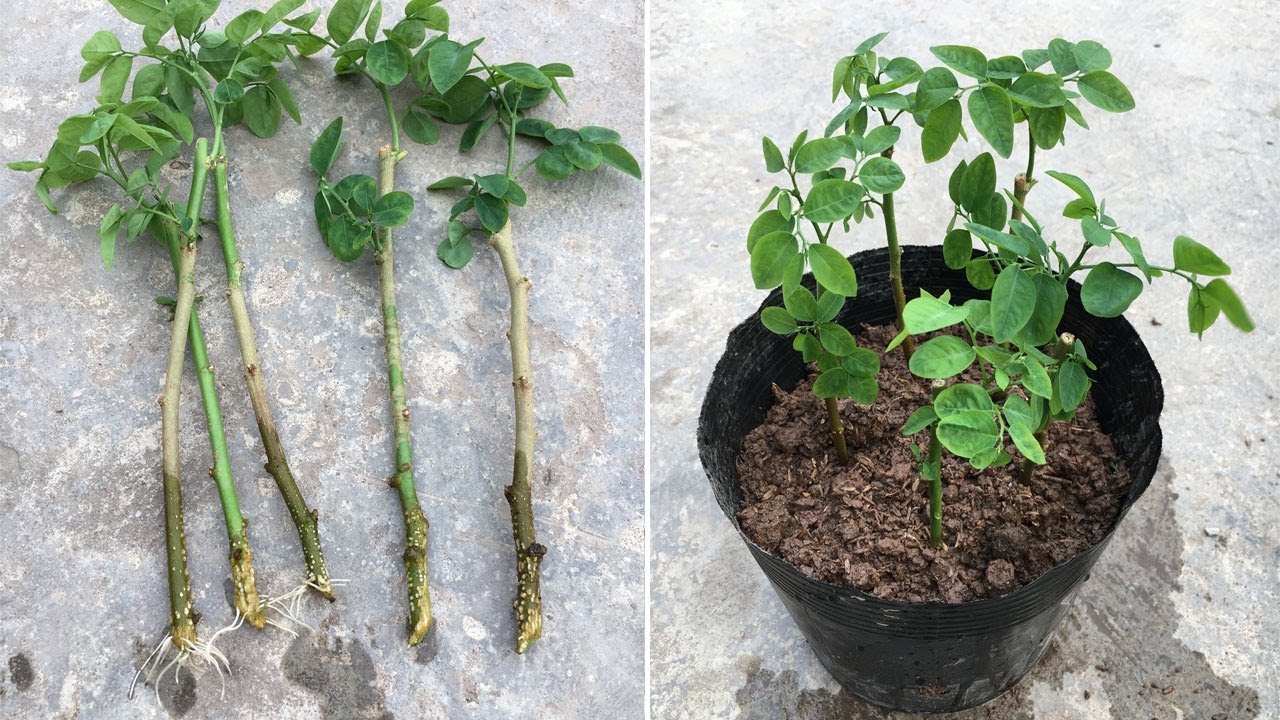 1.Vật liệu và dụng cụ thực hành
- Vật liệu: Mẫu thực vật. Chuẩn bị cành bánh tẻ của một số cây phổ biến(cây sanh, rau ngót,…)  mỗi loại từ 10 đến 20 cành.
- Dụng cụ: Dao, kéo, khay đất hay luống đất ẩm, thuốc kích thích ra rễ, nước sạch, lọ thủy tinh, bình tưới nước.
? Liệt kê dụng cụ, vật liệu thưc hành
TIẾT 8. BÀI 3. NHÂN GIỐNG CÂY TRỒNG(TIẾP)
I.Mục tiêu
- Nhân giống cây trồng bằng phương pháp giâm cành
TIẾT 8. BÀI 3. NHÂN GIỐNG CÂY TRỒNG(TIẾP)
II.Dụng cụ và vật liệu thực hành
- Cành giâm: Rau ngót, rau muống..
- Dụng cụ: 2 dao nhỏ sắc, 1 kéo cắt cành, 1 bình tưới nước, 1 lọ thuốc kích thích ra rễ, 1 khay đựng đất hoặc cát
TIẾT 8. BÀI 3. NHÂN GIỐNG CÂY TRỒNG(TIẾP)
III.Quy trình thực hành
- Bước 1: Chọn cành giâm
- Bước 2: Cắt cành giâm
- Bước 3: Xử lý cành giâm
- Bước 4. Cắm cành giâm
- Bước 5. Chăm sóc cành giâm
TIẾT 8. BÀI 3. NHÂN GIỐNG CÂY TRỒNG(TIẾP)
Tiêu chí đánh giá quy trình thực hành
TIẾT 8. BÀI 3. NHÂN GIỐNG CÂY TRỒNG(TIẾP)
Tiêu chí đánh giá sản phẩm thực hành
LUYỆN TẬP
1. Thân cây sắn sau khi thu hoạch sẽ được cắt thành các đoạn ngắn để làm giống cho vụ tiếp theo. Đoạn thân sắn nào trong Hình 4.5 đạt yêu cầu kĩ thuật làm cành giâm? Vì sao
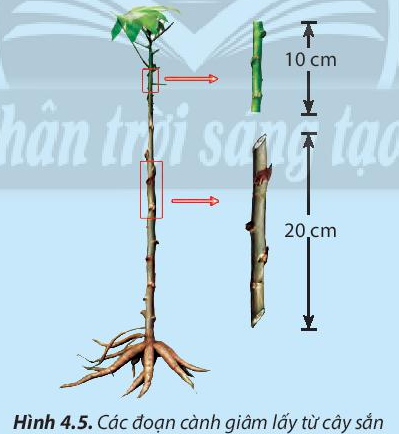 LUYỆN TẬP
1. Thân cây sắn sau khi thu hoạch sẽ được cắt thành các đoạn ngắn để làm giống cho vụ tiếp theo. Đoạn thân sắn nào trong Hình 4.5 đạt yêu cầu kĩ thuật làm cành giâm? Vì sao
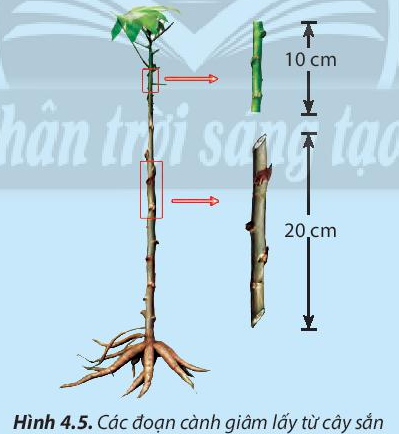 Đoạn thân 20cm đảm bảo yêu cầu kĩ thuật làm cành giâm. Vì cành giâm được lấy từ cây mẹ phải khỏe, không mang mầm bệnh, không quá non, không quá già. còn cành 10 cm là cành non nên ko đảm bảo yêu cầu kĩ thuật
CỦNG CỐ
Em hãy chọn một loại rau mà gia đình em thường sử dụng và nhân giống cây rau này bằng phương pháp giâm cành. Ghi nhận lại quá trình phát triển của cây từ khi giảm đến khi cây có 3 chồi non.Ghi trên giấy A4. Giờ sau nộp GV